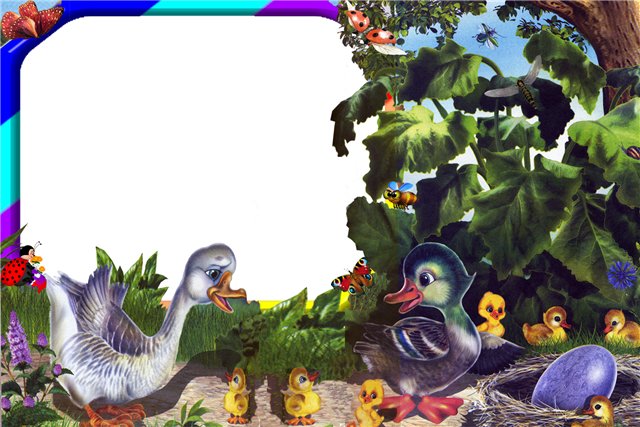 Five 
Little 
Ducks
Автор: Ерастова Т.В., учитель английского языка
 МОБУ «Рассветская СОШ им.В.В. Лапина» 
Тульской области Ленинского района
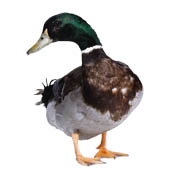 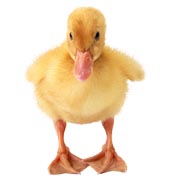 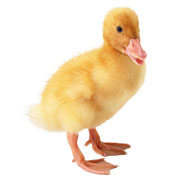 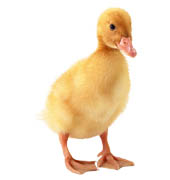 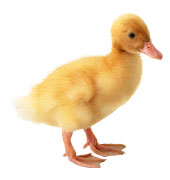 Five little ducks went out to play
Over the hill and far away;
The mother duck said, 
«Quack, quack, come back»
Four little ducks come running back.
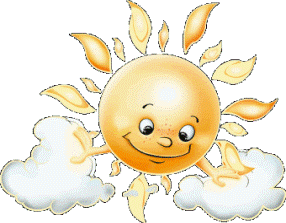 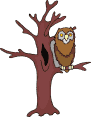 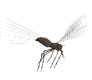 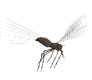 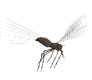 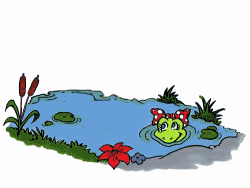 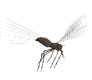 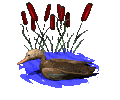 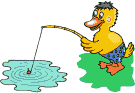 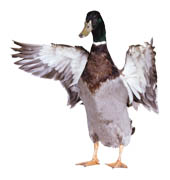 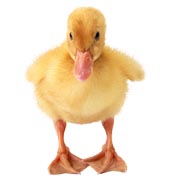 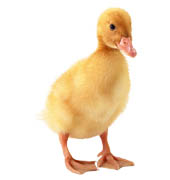 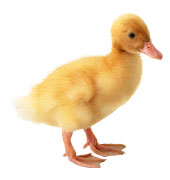 Four little ducks went out to play
Over the hill and far away;
The mother duck said, 
«Quack, quack, come back»
Three little ducks come running back.
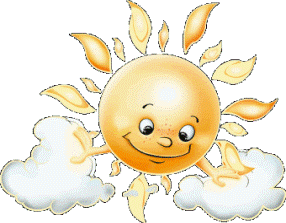 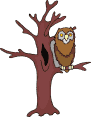 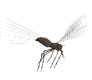 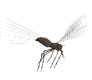 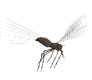 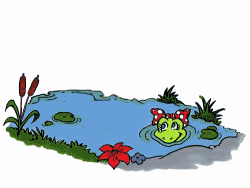 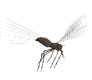 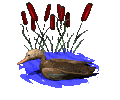 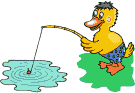 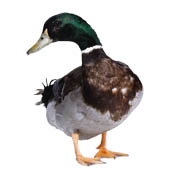 Three little ducks went out to play
Over the hill and far away;
The mother duck said, 
«Quack, quack, come back»
Two  little ducks come running back.
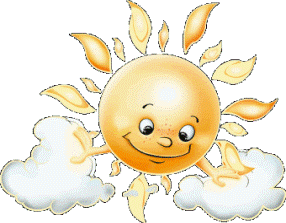 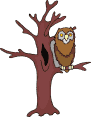 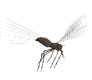 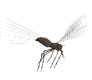 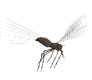 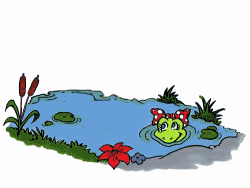 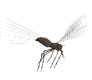 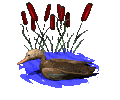 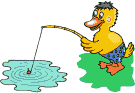 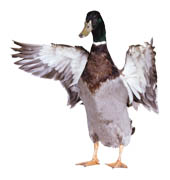 Two  little ducks went out to play
Over the hill and far away;
The mother duck said, 
«Quack, quack, come back»
One  little ducks come running back.
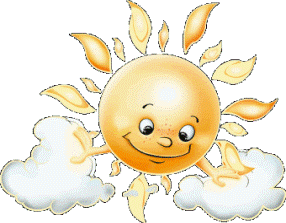 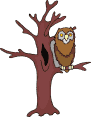 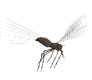 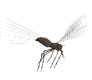 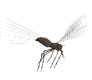 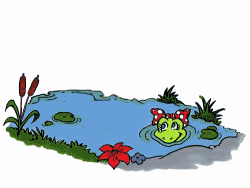 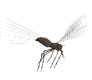 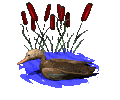 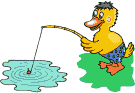 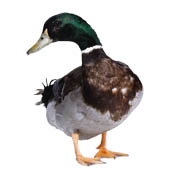 One little ducks went out to play
Over the hill and far away;
The mother duck said, 
«Quack, quack, come back»
No little ducks come running back.
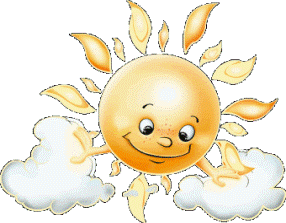 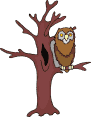 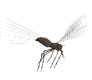 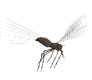 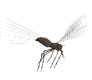 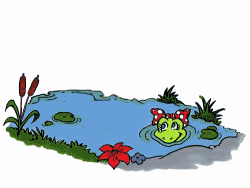 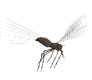 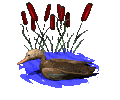 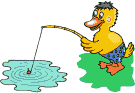 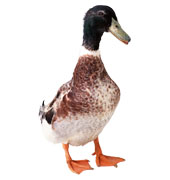 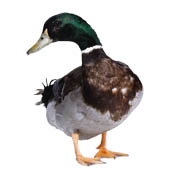 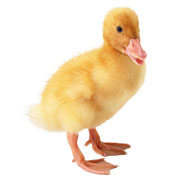 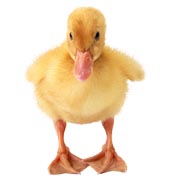 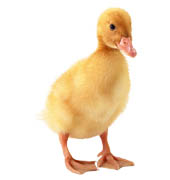 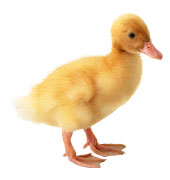 Sad mother duck went out one day
Over the hill and far away,
The Daddy duck yelled,
«Quack, quack, come back»
Five little ducks cоme running back!
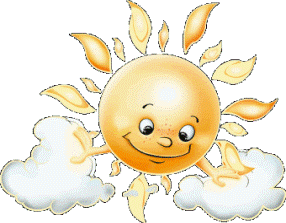 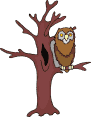 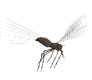 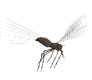 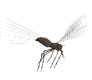 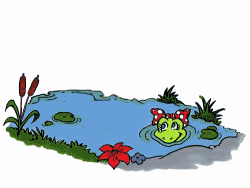 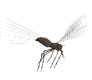 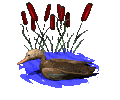 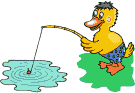 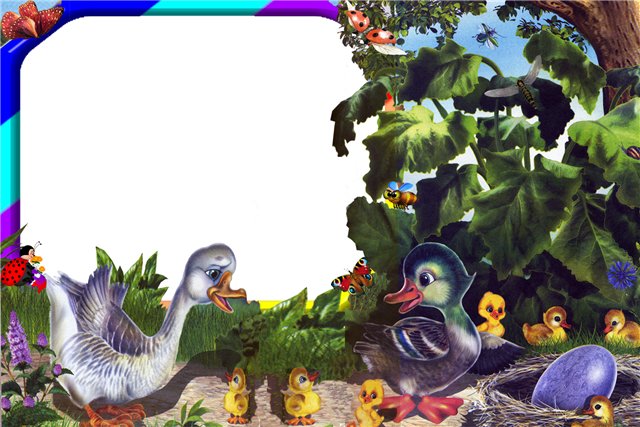 Автор данного шаблона:
Пономарева Людмила Александровна
Учитель начальных классов
МОУ «Новоаннинская гимназия»
Волгоградская обл.
Для создания шаблона использованы
 ресурсы сайтов: 
http://imagerush.cоm
http://lenagold.ru/fon/main.htm